English-Chinese Handbook for Martial Art Coaches
 
武术教练中英文手册
草案2019年9月14日       PPT 6 A
套路a
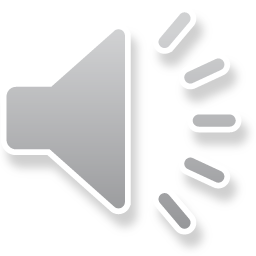 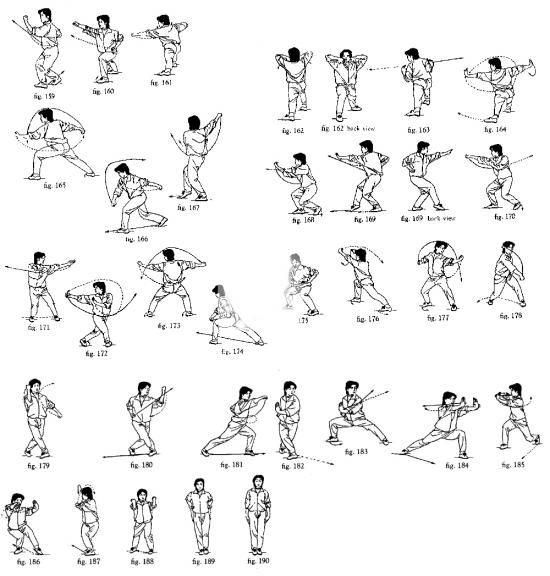 PPT 6 武术套路词汇Wushu Taolu Vocabulary
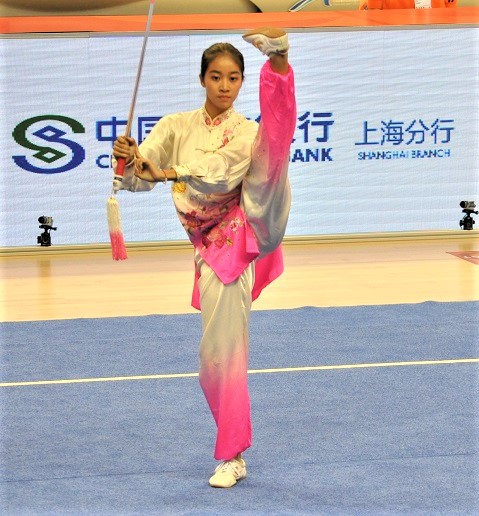 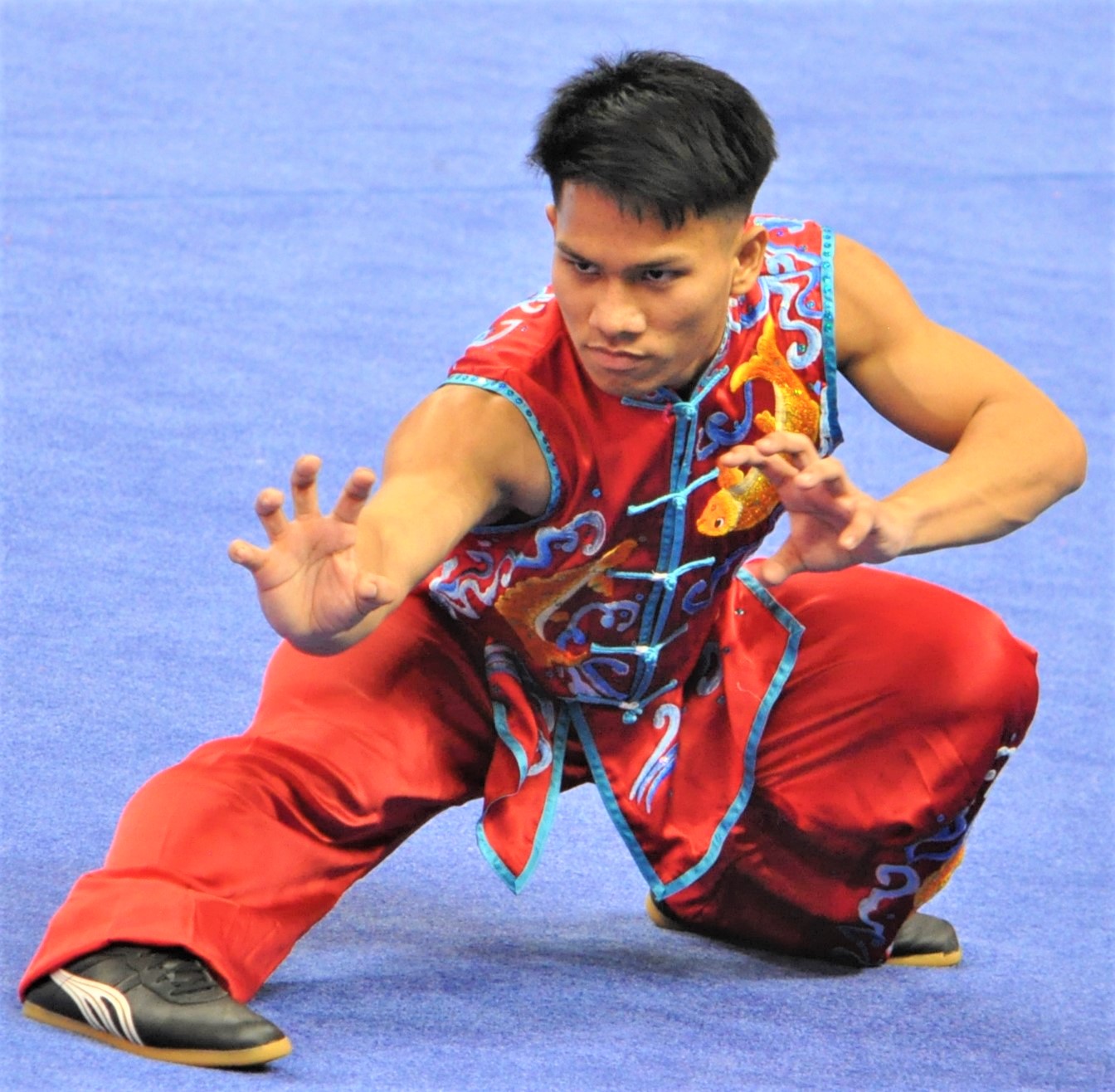 1
https://bradenhalterman.net/marten-river/shaolin-kung-fu-techniques-pdf.php
身体部位
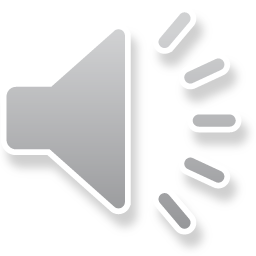 Head 头
Neck 脖子
Shoulders 肩膀
Arm 手臂
  Upper arm 上臂
   Elbow 肘部
   Forearm 前臂
   Wrist 手腕子
   Hand 手
Waist 腰
Hips 腿
Buttocks (but) 臀部
Leg 腿
   Thigh 大腿
   Knee 膝盖
   Calf 腓肠 / 腓肠肌 / 小腿肚
1 Foot 脚
2 Feet 脚
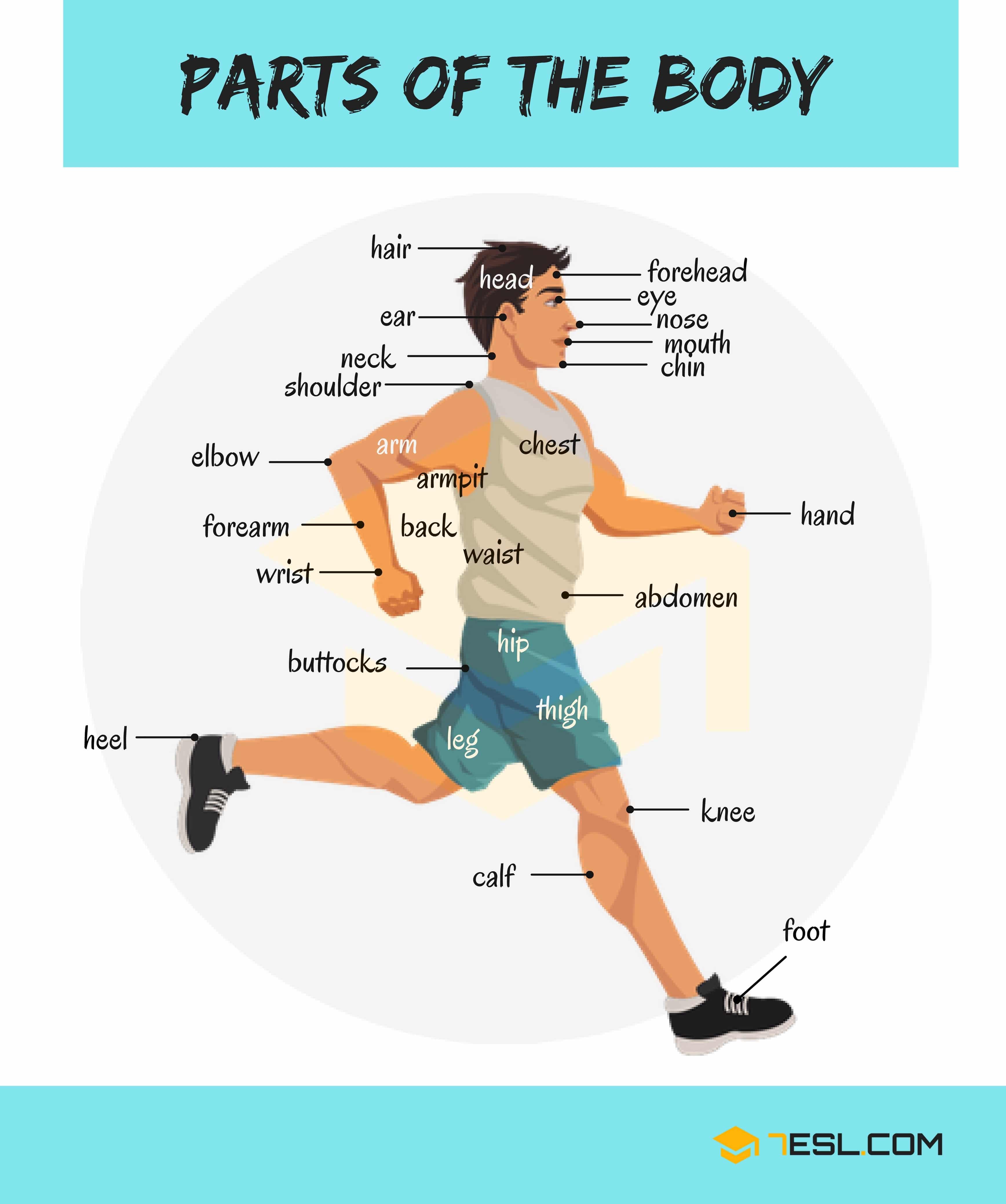 Hand手
Fingers 手指
Palm of the hand 巴掌
Knuckles 指关节
Thumb 拇指
Foot 脚
Toes 脚趾
Ball of the foot 脚掌
Arch of the foot 足弓
Heel 鞋跟
2
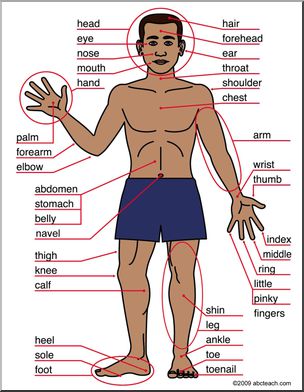 身体部位
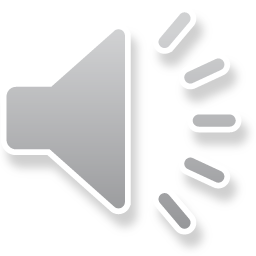 3
基本动作 Basic movements
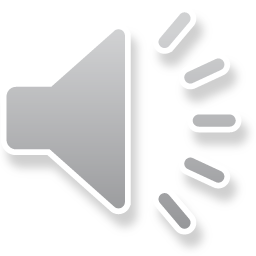 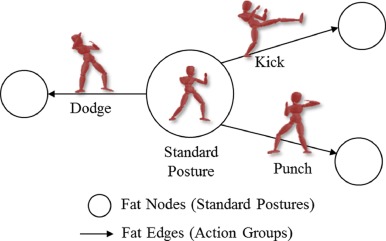 Stance
战斗姿态
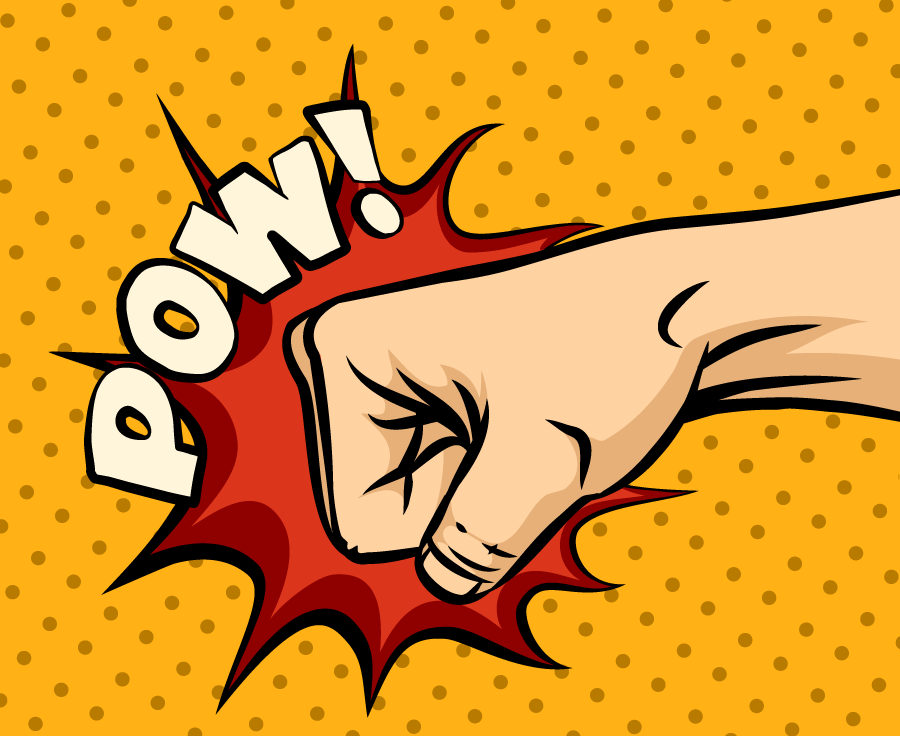 4
1. 手型 (Hand shapes)
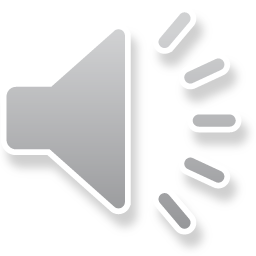 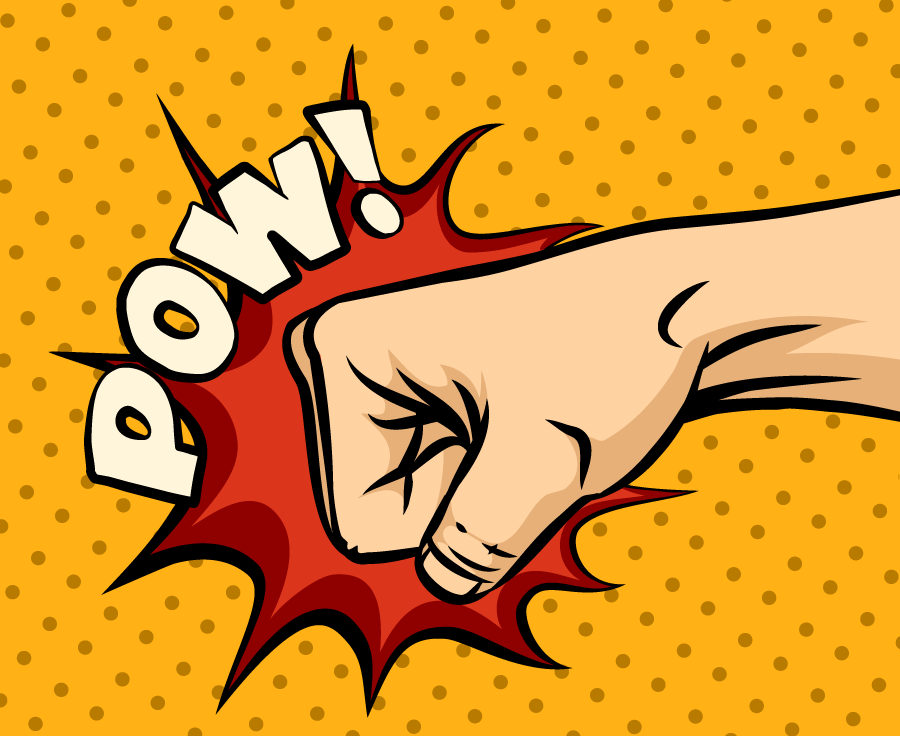 拳（Fist）(For punches 用于冲孔) 
掌（Palm）
         	- slap 巴掌
         	- knife edge strike 用刀子敲打或拍打)
	- Spear thrust 矛刺
爪 Claw
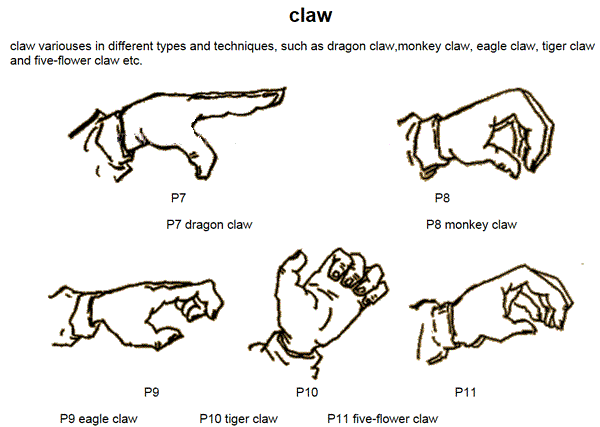 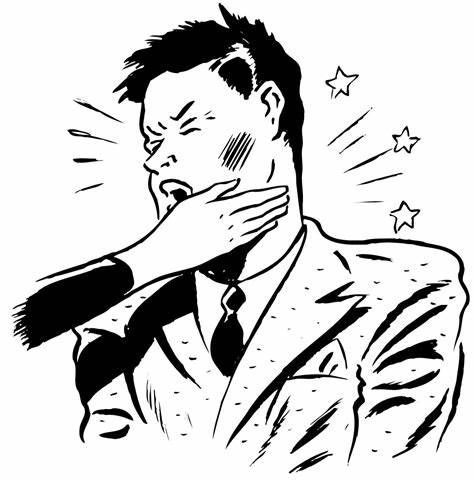 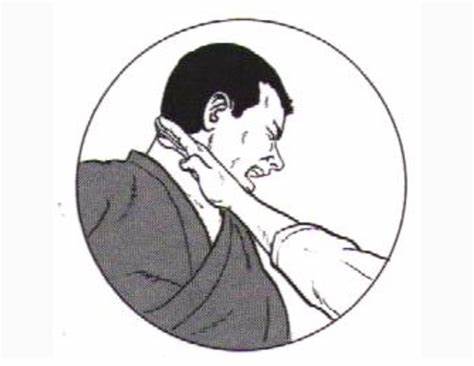 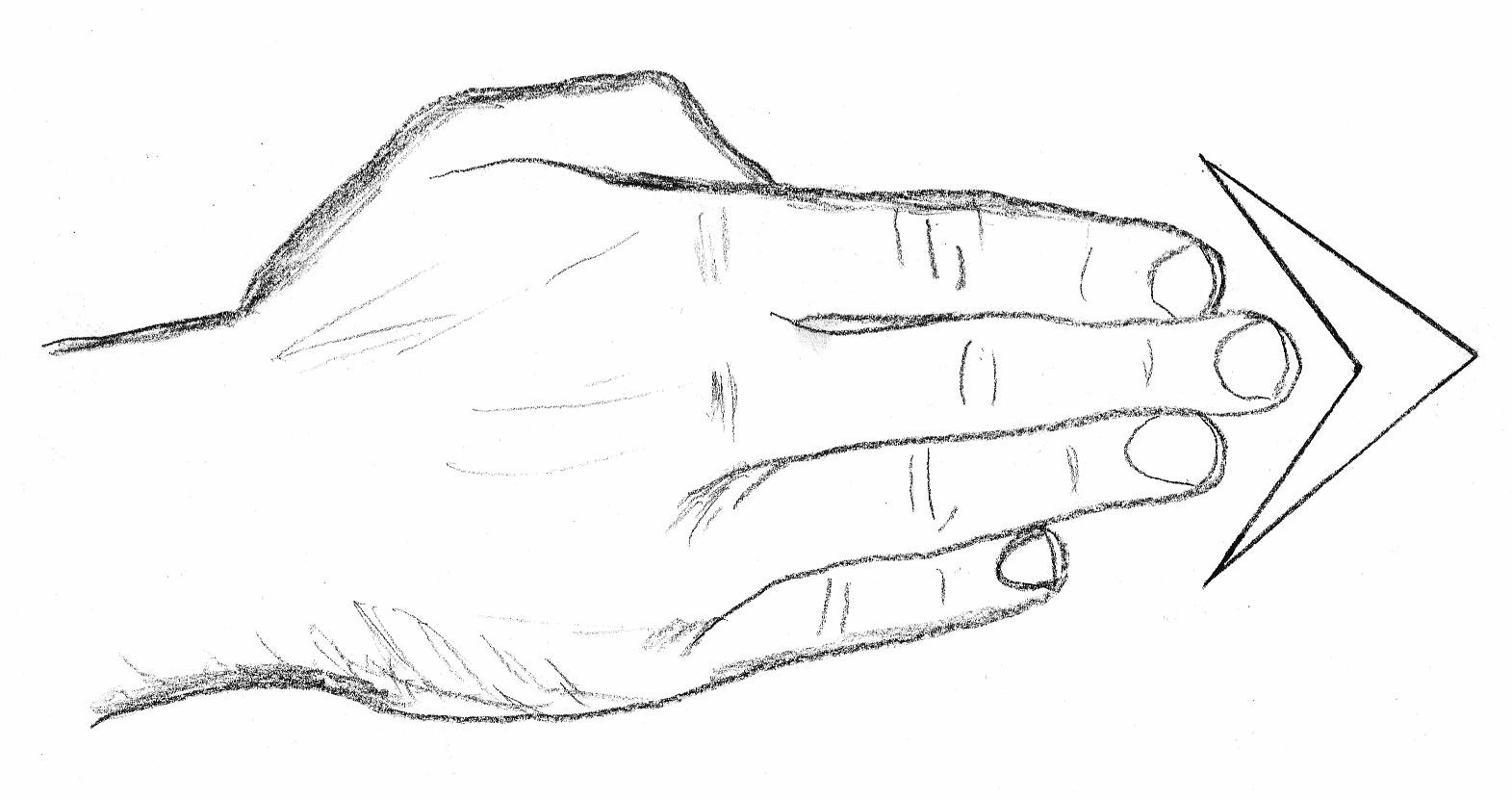 勾手 （Hook hand）
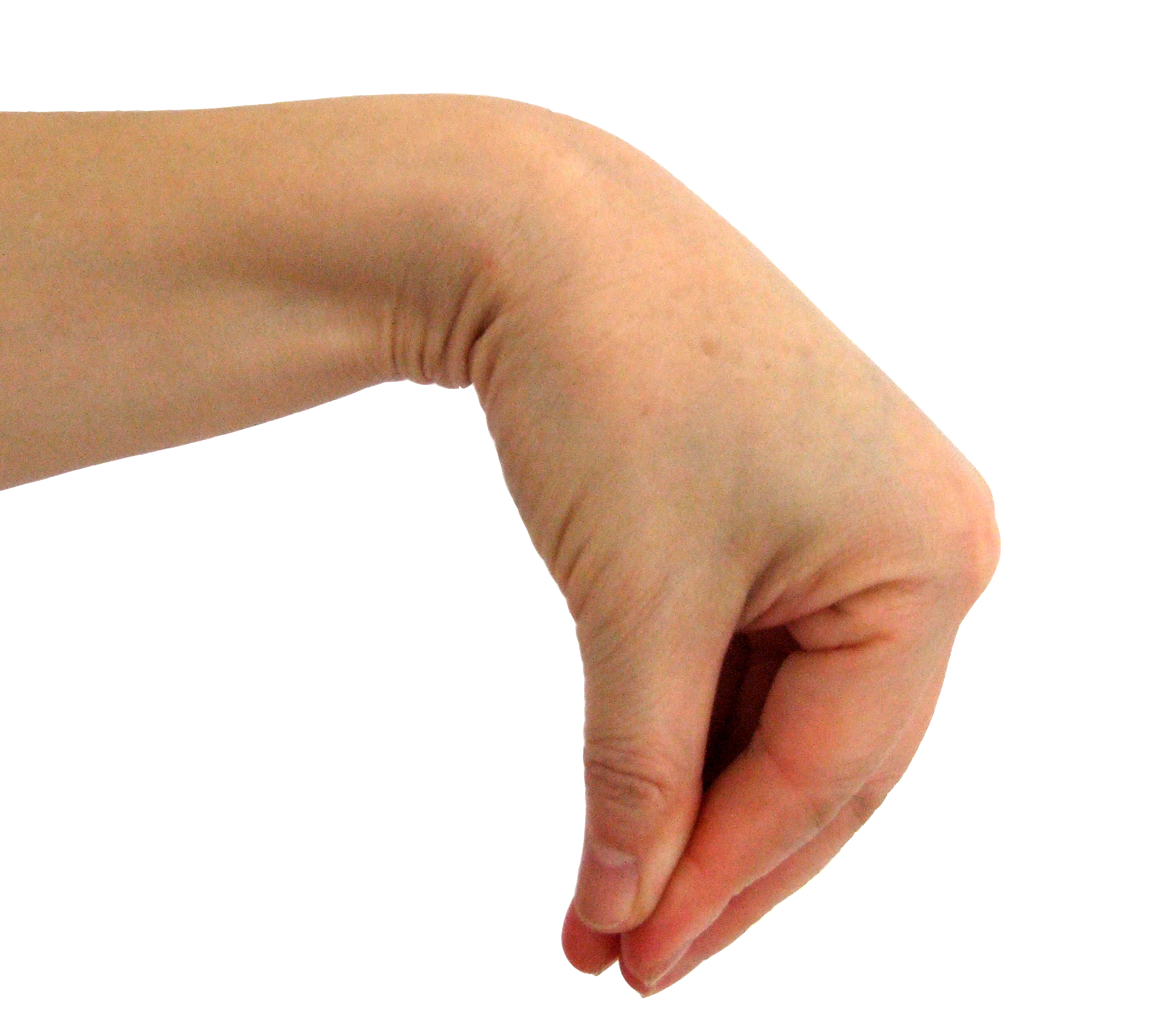 https://www.chineseshaolins.com/
5
2. 步型 (Step type)：
译文不错，但我不确定我的插图是否正确。请告诉我。The translations are good – but I am not sure my illustrations are correct. Please let me know.
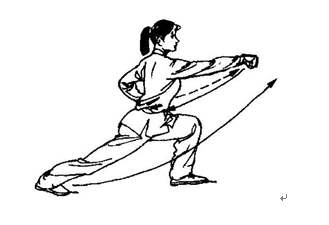 弓步（bow step）
马步（horse-riding step）
歇步（crossed - legged -crouching - step）
仆步 （crouching step）
虚步（empty step）
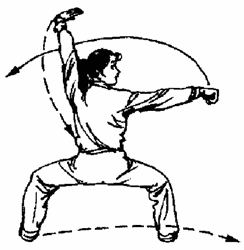 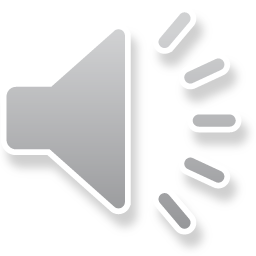 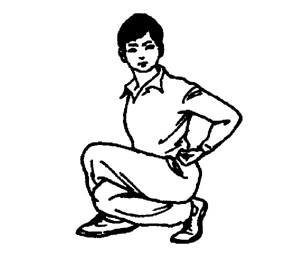 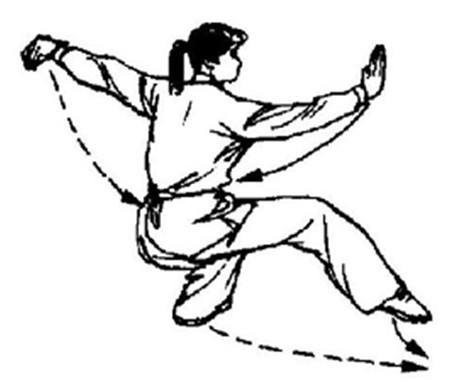 6
译文不错，但我不确定我的插图是否正确。请告诉我。The translations are good – but I am not sure my illustrations are correct. Please let me know.
3a.腿法 (Leg techniques)
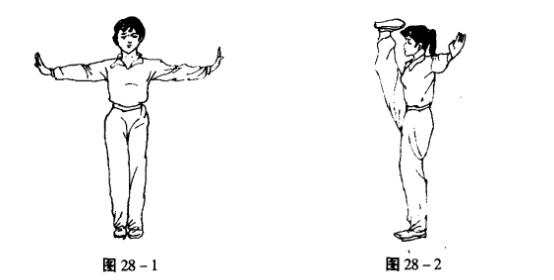 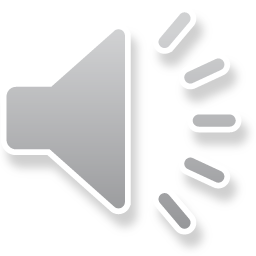 正踢腿  ---  Forward front kick
里合腿  ---  Inward swing kick
通常称为“里面 新月形踢”Often called “Inside crescent kick”
外摆腿  ---  Outward swing kick - 通常称为“外面 新月形踢”
Often called Outside Crescent Kick
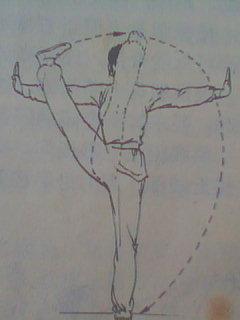 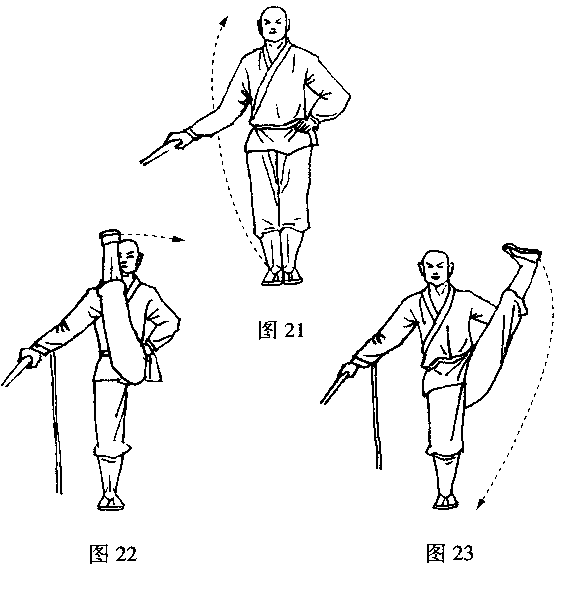 7
译文不错，但我不确定我的插图是否正确。请告诉我。The translations are good – but I am not sure my illustrations are correct. Please let me know.
3b.腿法 (Leg techniques)
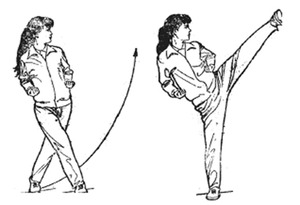 侧踢腿  ---  Side front kick
单拍脚  ---  Single slap kick
弹腿   ---  Snap kick
蹬   腿   ---   Front thrust kick
        前扫腿  ---  Front sweep
        后扫腿  ---  Back sweep
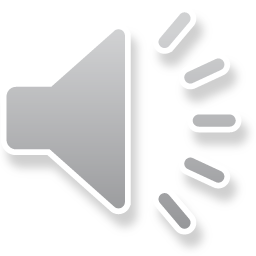 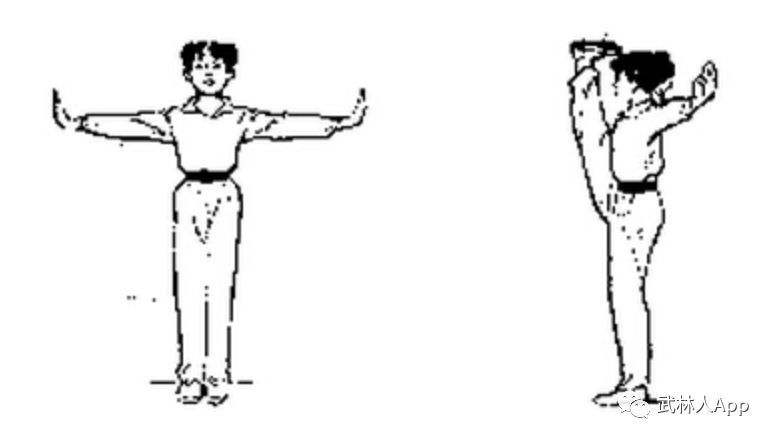 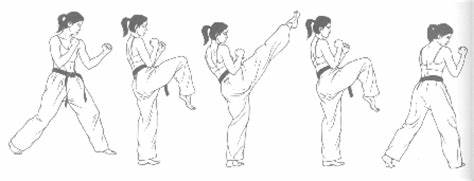 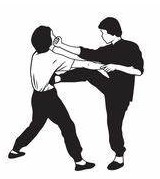 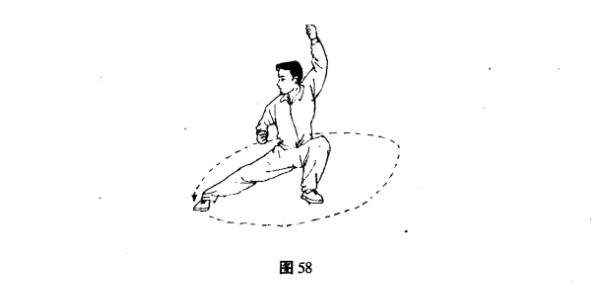 8
4a 腾空动作：Advanced Movements
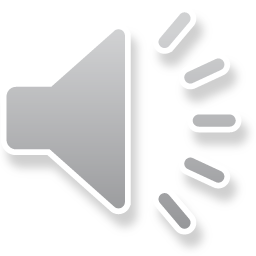 腾空飞脚 - flying and rotating kick
腾空摆莲 - flying lotus kick
旋风脚 - whirlwind kick
旋子转体 – Butterfly with a twist 
https://www.youtube.com/watch?v=g19nrBh-prI&feature=youtu.be (Whirlwind = Tornado kick)
9